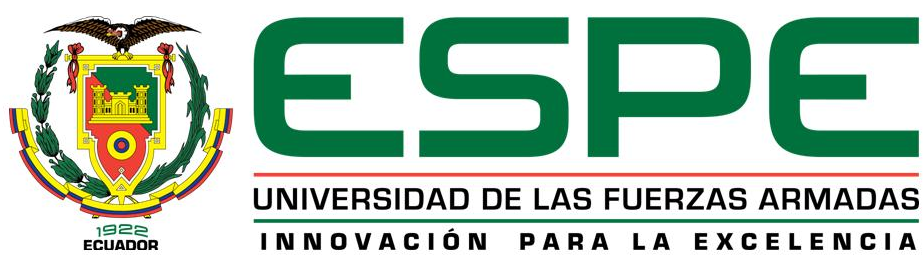 Análisis De La Calidad Del Servicio A Domicilio De Las Empresas De Comida En Sangolqui Y Conocoto
PROYECTO DE TITULACIÓN PREVIO A LA OBTENCIÓN DEL TÍTULO DE INGENIERA EN MERCADOTECNIA
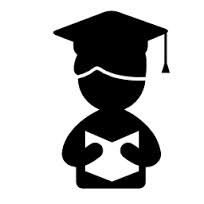 JUDITH IVONNE ROSERO CHÁVEZ
PLANTEAMIENTO DEL PROBLEMA
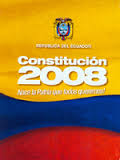 Veras
Clara 
Oportuna 
Completa
Precios
Características Calidad
Condiciones Riesgos…
Este trabajo se enfoca en:
Medir la calidad en el servicio
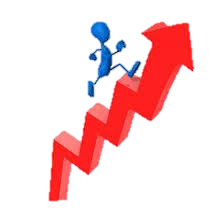 OBJETIVOS:
ESPECÍFICOS
GENERAL
HIPÓTESIS:
INVESTIGACIÓN:
POBLACIÓN ENTRE 15 A 64 AÑOS
PEA
TOTAL HOGARES
POBLACION CON SERVICIO TELEFONICO FIJO
Análisis de la Demanda:
VIVIENDA CON SERVICIO TELEFÓNICO
29.855  Viviendas que cuentan con línea telefónica fija
Muestra de la Demanda:
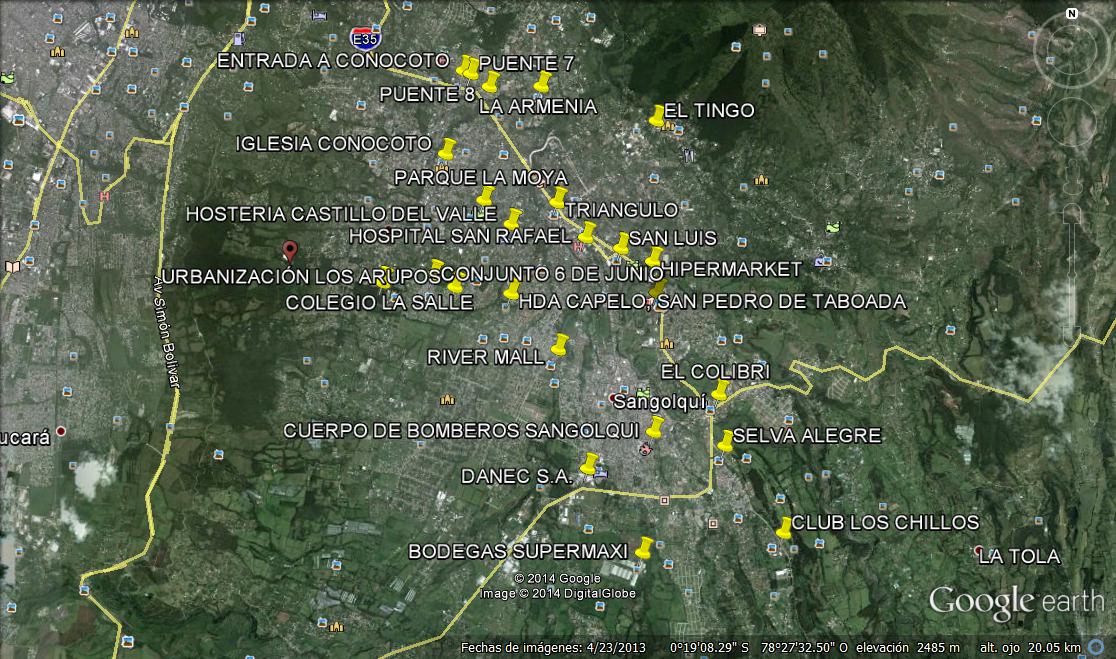 COBERTURA SERVICIO A DOMICILIO EN SANGOLQUI Y CONOCOTO
Encuesta Piloto:
n= Muestra a calcular
N=Población 29855
Z=Nivel de confianza 1,96 al 95%
e=  Margen de error 5%-0,05
p=Probabilidad a favor 0,03
q=Probabilidad en contra (1-0,03)=0,97
Conocoto: 23 encuestas 
Sangolqui: 22 encuestas
Análisis de la Oferta:
Resultado y Análisis de la Oferta :
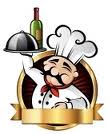 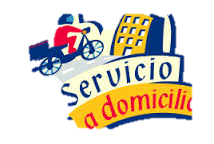 Ventas semanales correspondientes a servicio a domicilio
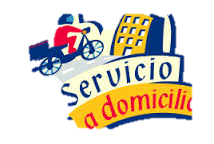 Resultado y Análisis de la Demanda :
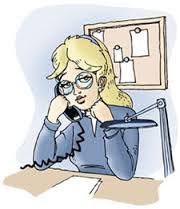 PREGUNTAS
 INTRODUCTORIAS
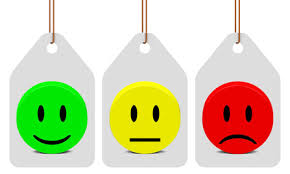 Preguntas para medir la calidad en base al modelo SERQUAL
ESTE MODELO MANEJA UNA ESCALA DEL 1 AL 7, SIENDO  7  LA CALIFICACIÓN MÁS ALTA Y 1 LA MÁS BAJA
Comprobación de hipótesis:
Resultados en cuanto a la pregunta planteada con respecto  a la calidad del servicio a domicilio de alimentos preparados
Prueba de hipótesis a través de medias
3. DETERMINAR LA ZONA DE ACEPTACION  Y RECHAZO
1. PLANTEAMIENTO DE HIPÓTESIS
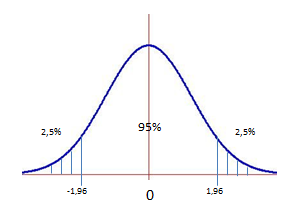 4. DETERMINACIÓN FUNCION PIVOTAL
2. NIVEL DE SIGNIFICANCIA
n>30
Se aplicara un 5% de nivel de significación bilateral
5. CALCULO FUNCION PIVOTAL
6. UBICACIÓN FUNCION PIVOTAL
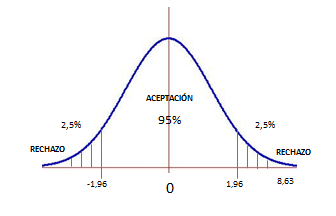 7. CONCLUSIÓN
Análisis descriptivo:
del 50% de la población considera que brindan un buen servicio
10 de 13 preguntas planteadas, obtuvieron máxima calificación
CONCLUSIONES:
OFERTA
DEMANDA
Percepción vs. Expectativa
RESULTADOS A  CERCA DE LA CALIDAD PERCIBIDA  OBTUVIERON MÁXIMA CALIFICACIÓN.
Negativos
Manejan horarios convenientes
Entienden las necesidades de los clientes 
Adecuada presentación del personal
Personal inspira confianza 
Personal amable
Atención inmediata para recibir el pedido
Personal capacitado
Contenedores mantienen la temperatura adecuada 
Contenedores limpios
Positivos
Interés mostrado en resolver inconveniente cuando surge problema
Tiempo de entrega
Publicidad
RECOMENDACIONES:
Los ofertantes  podrían contratar una empresa externa  que realice la entrega de los pedidos
Incumplimiento de tiempo para la entrega del pedido
Implementar estrategias de publicidad que atraigan la atención de los consumidores
Publicidad  poco interesante
Implementar servicio post venta para determinar falencias existentes y poder corregirlas
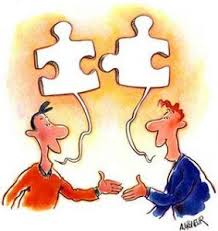